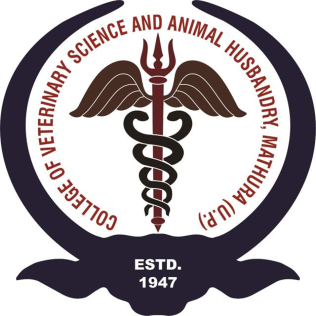 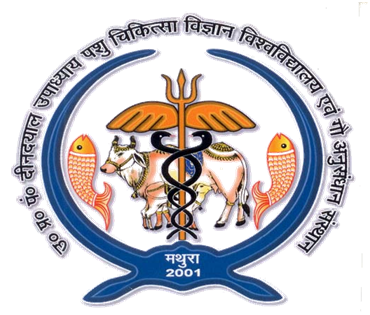 Unit-1
Dr. Muneendra Kumar
Assistant Professor
Department of Animal Nutrition
muneendra82@gmail.com
College of Veterinary Science & Animal Husbandry
U.P. Pt. Deen Dayal Upadhyaya Pashu Chikitsa Vigyan
Vishwavidyalaya Evam Go-Anusandhan Sansthan
(DUVASU), Mathura - 281001 (U.P.)
1
Animal Feed Market
World compound feed production has reached over 1 billion tonnes annually (generates an estimated annual turnover of over US $400 billion; INR 32,908 Billion).
The Indian animal feed market reached a value of INR 873.7 Billion in 2021.
The animal feed market in India is classified into three broad categories: Poultry Feed, Cattle Feed and Aqua Feed, . 
The poultry feed market has mostly been dominating in terms of its share in the animal feed market with almost 44% share globally.
2
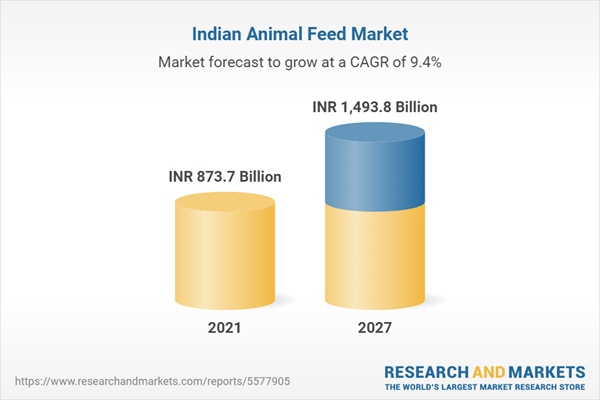 3
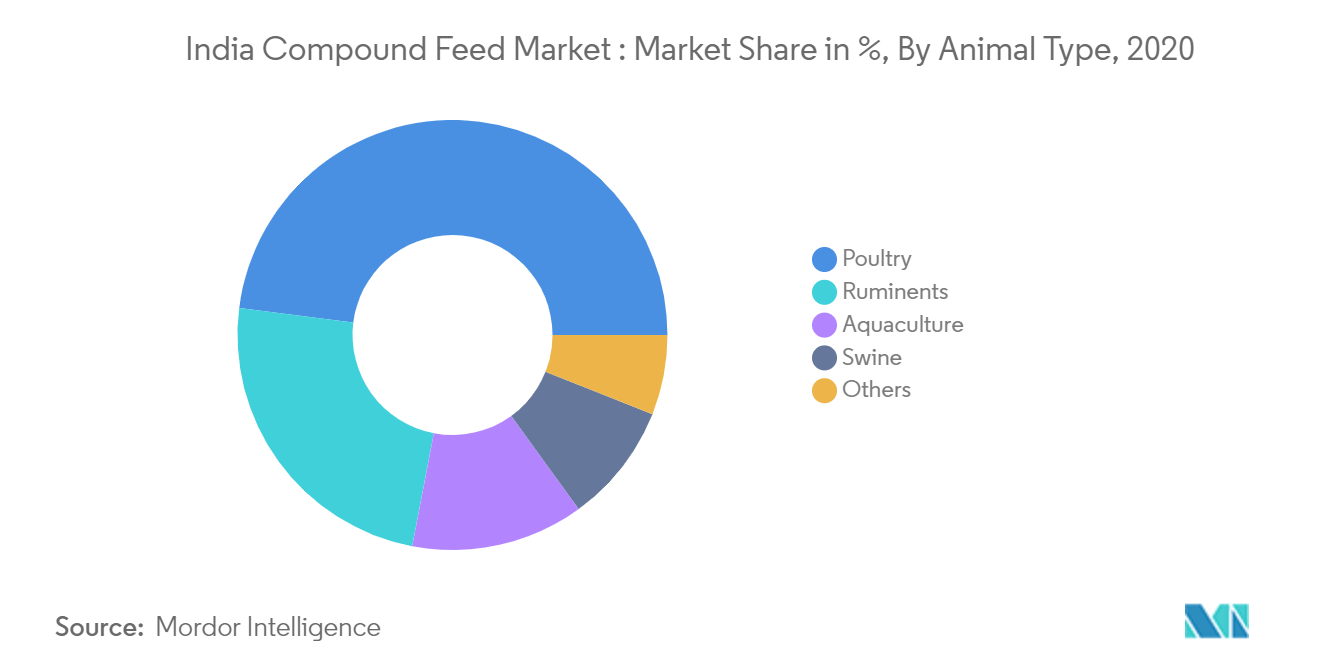 4
Development of feed market
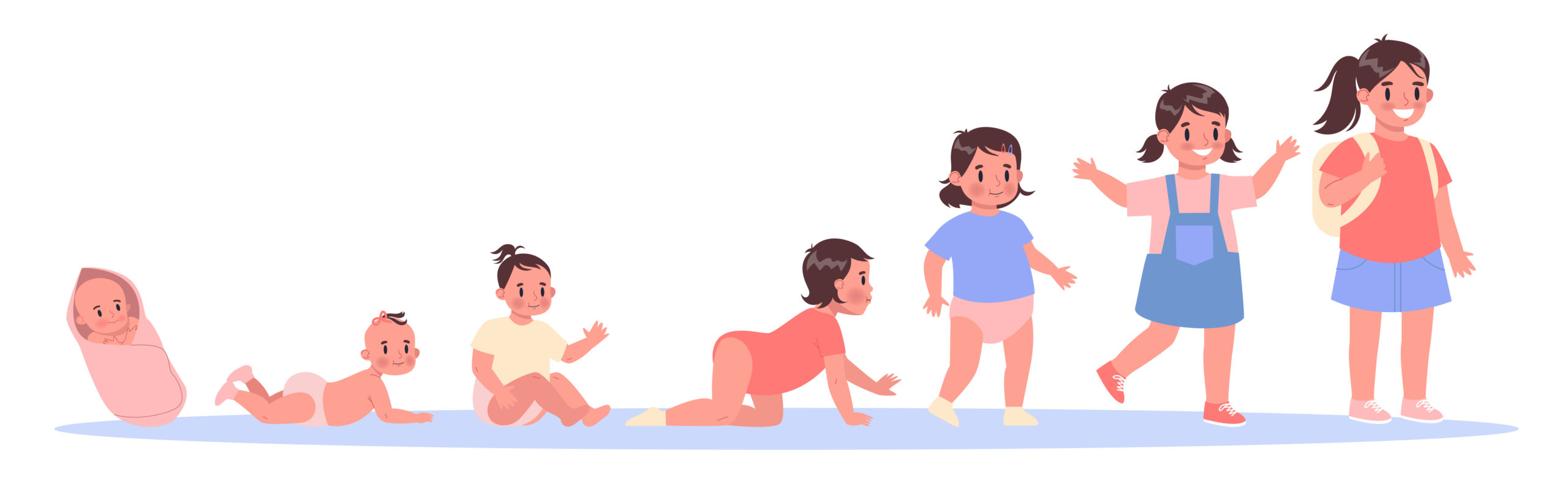 5
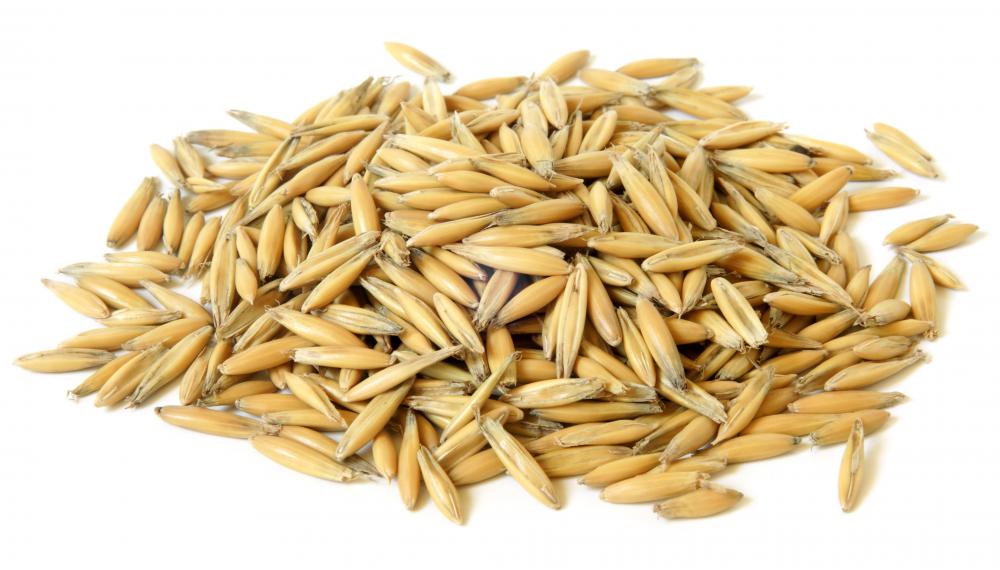 The first use of ground grain for animal feed was recorded as early as in year 1813.
Oats were traditionally used for animals feeds (equine), as they are cheap to grow and has much less use in human food compare to wheat.
The concurrent increase in the milling waste that was being dumped into water sources quickly gained negative attention.
There was an immediate need to redirect by-products from human food production to avoid waste build-up.
When chemical analysis of such grain by-products proved their nutritional value, the commercialization of the modern feed industry was initiated.
6
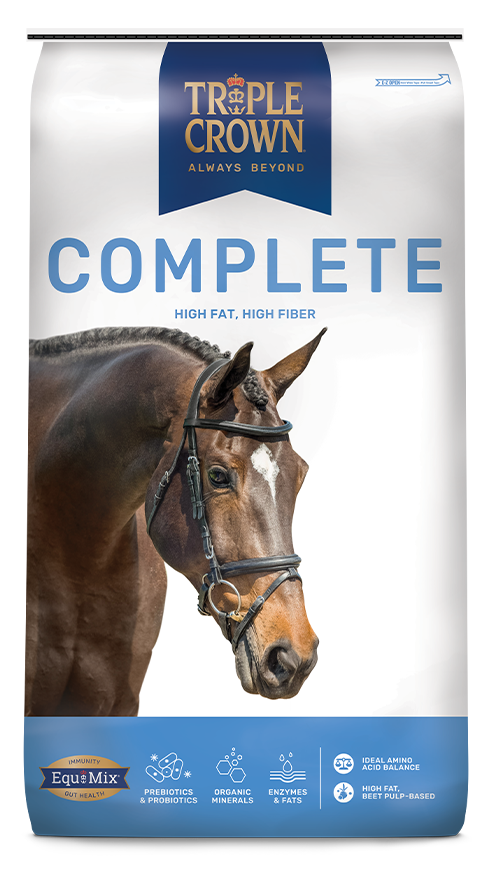 The first commercial formulated feeds arose in the early 1800s when horse and mules supplied the main form of transportation and energy to drive agricultural equipments. 
Manufacturing formulated feeds based on the first feed standards started in the late 1800s (1870, first batch mixed feed, Massachusetts, USA).
In 1875, Mr. John Barwell initiated the production of a calf meal at Blatchford of Waukegan, Illinois, USA.
 In 1900 the first hammer mill was used, followed by horizontal batch mixer in 1909.
7
Association of American Feed Control Officials (AAFCO) and American Feed Manufacturers Association (AFMA) were established in 1909.
Name of AFMA was changed into American Feed Industry Association (AFIA) in 1985. 
 Linear programming (least-cost feed formulation, a mathematical procedure) was developed by George B. Dantzig in 1947 at USDA.
Feed Production School (FPS) was established in 1950 in USA to work up definitions of feed terminology used by manufacturers.
8
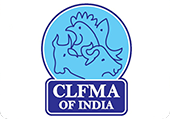 Feed industry come into existence in India in 1961 with the establishment of a feed plant in Ludhiana, Punjab.
Compound Livestock Feed Manufacturers Association (CLFMA) was established on 8th June 1967 (with head quarters at Mumbai).
It is the sole national representative body of compound animal feed manufacturers in India (with more than 250 members in the public, private and cooperative sectors).
CLFMA has been publishing a bi-monthly “LIVESTOCK & FEED TRENDS”.
Presently there are >31,000 feed mills globally and >800 in India
9
Compound cattle-feed producers
Home-mixers (Unorganized)- 33% (>20000 feed manufactures)
Dairy cooperatives -42%
Private sector manufacturers of compound cattle feed- 25% (832 feed manufacturers) 
The Organized animal feed manufacturers are producing around 30 million tonnes of commercial feed. 
Out of total production, commercial production of cattle feed is about 8 million tonnes.
10
Competitive Landscape
Suguna Foods Private Limited.
Japfa Comfeeds India Pvt. Ltd.
Venkateshwara Hatcheries Pvt. Ltd.
Anmol Feeds Pvt. Ltd.
Godrej Agrovet Limited (GAVL).
SKM Animal Feeds and Foods (India) Ltd.
Cargill, Incorporated.
Kapila Krishi Udyog Ltd.
Amrit Group, KSE Ltd.
Avanti Feeds Ltd.
Uno Feeds.
Growel Feeds Pvt. Ltd.
C P Aquaculture India Pvt. Ltd.
Mulpuri Foods and Feeds Pvt. Ltd.
The Waterbase Ltd.
Grobest Feeds Corporation India Ltd.
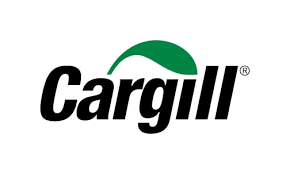 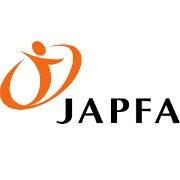 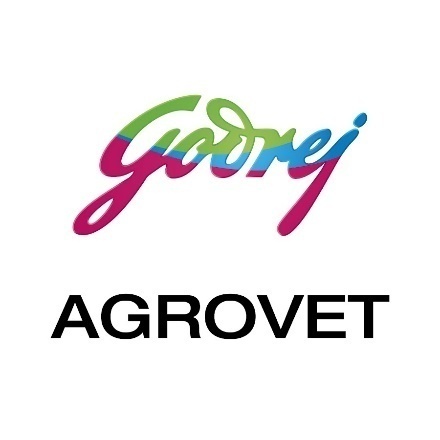 11
Feed Technology
“Application of physical, chemical, biochemical, biological and engineering techniques to increase the nutrient utilization of feed and fodders in the animal system”
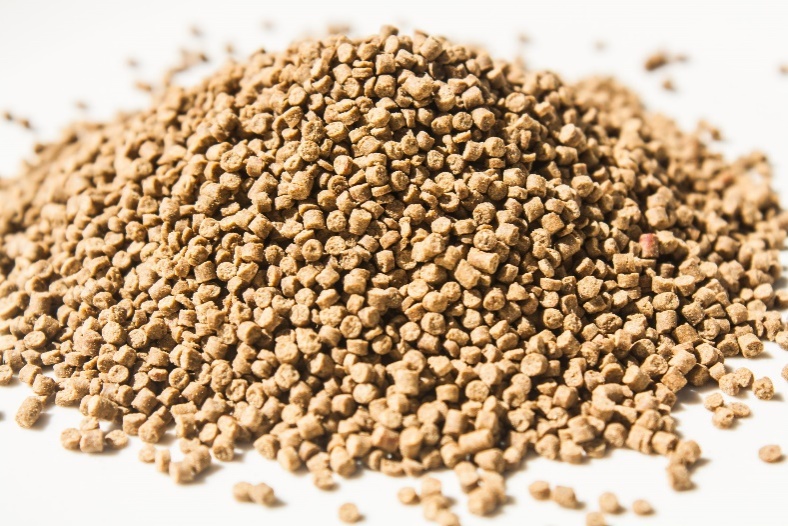 12
The Association of American Feed Control Officials (AAFCO) definitions
Complete feed: Nutritionally adequate feed for animals formulated using specific formula compounded to be fed as the sole ration and is capable of maintaining life and promoting production without any additional substance, except water. 
Concentrate: A feed used with another component to improve the nutritive balance of the total feed.
Supplement: A feed used with another to improve the nutritive balance or performance of the total.
Premix: A uniform mixture of one or more micro ingredients with diluent and /carrier. Premixes are used to facilitate uniform dispersion of the micro ingredients in a large mix.
13
Processing of feeds and forages
To make more profit 
To alter particle size 
To change moisture content 
To change density of feed 
To change palatability 
To increase nutrient content 
To increase nutrient availability 
To detoxify or remove undesirable material
To improve keeping quality 
To reduce microbial load and other harmful substances
14
Particle size reduction procedure
1. Cutting: Reduction of particle size by pushing or forcing a thin sharp knife through the material (chaffing of green fodder and straw).
2. Crushing: reduction of particle size by applying a compressive force to the particle to be reduce (ball mills, percussion mills and jaw crushers work on the principle of crushing).
3. Shearing: It is a combination of cutting and crushing (rotary type knife and stationary bar cutter work on the principle of shearing).
4. Impact grindings: It is most commonly used procedure for particle size reduction in the feed industry (hammer mills, jet mills and centrifugal input mills work on this principle).
15
Feed plant/mill/unit
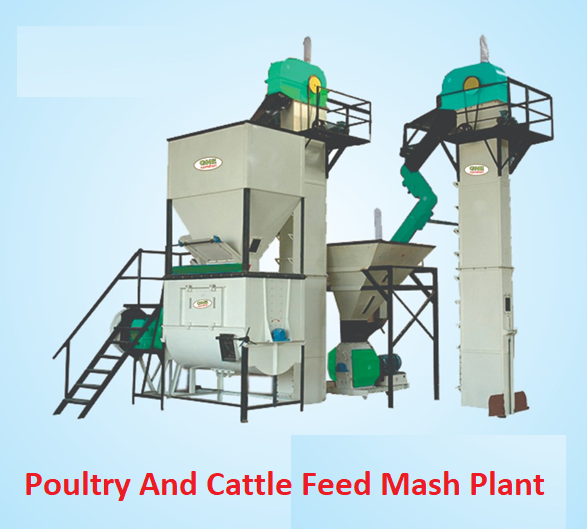 16
Conveyor
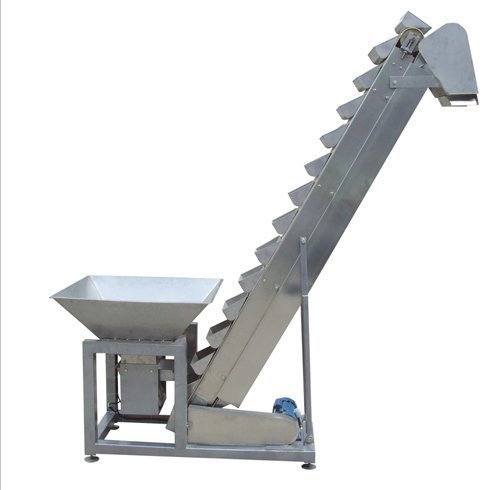 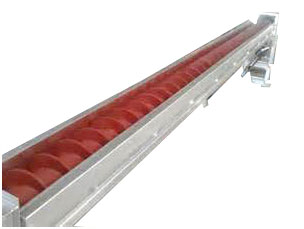 17
Hammer mill
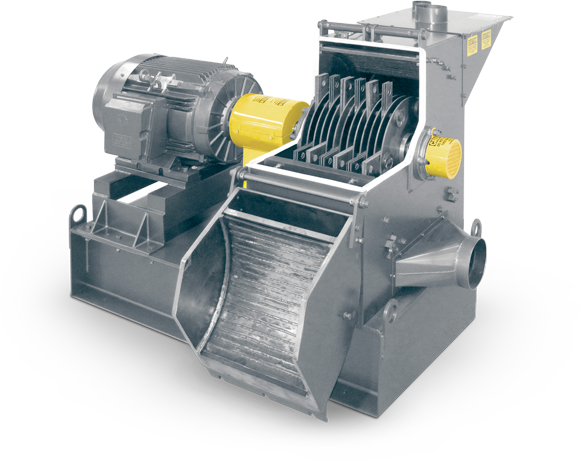 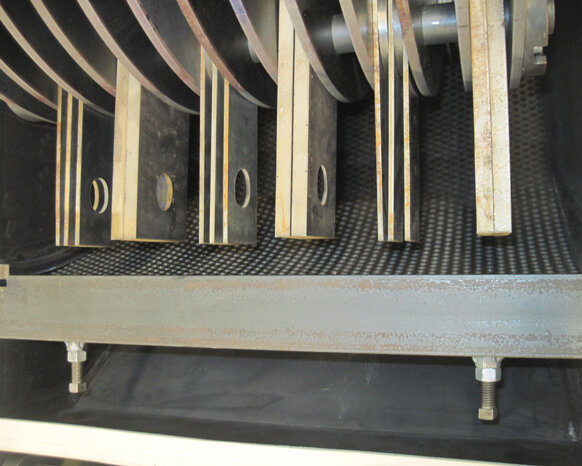 18
Roller mill
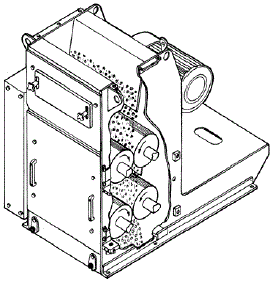 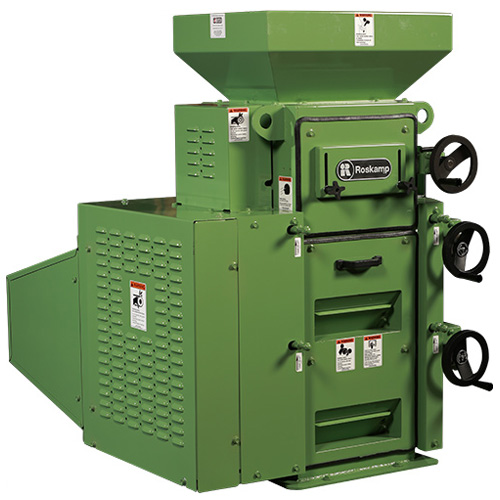 19
Horizontal mixer
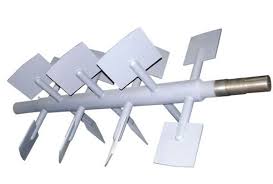 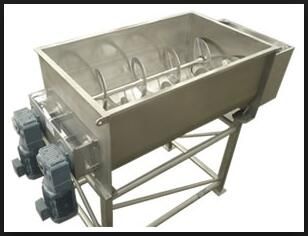 20
Vertical mixer
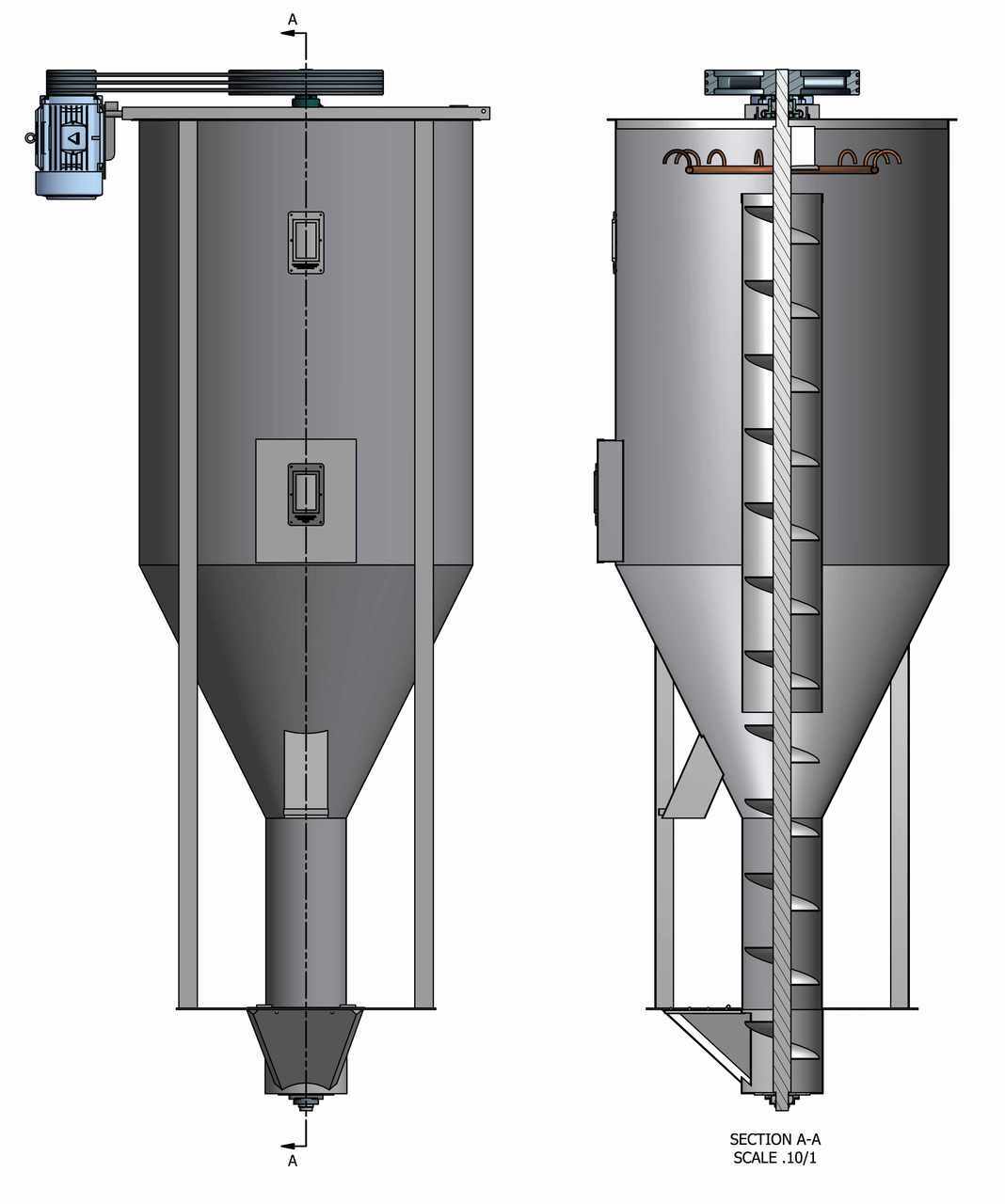 21
Boiler-steam producing unit
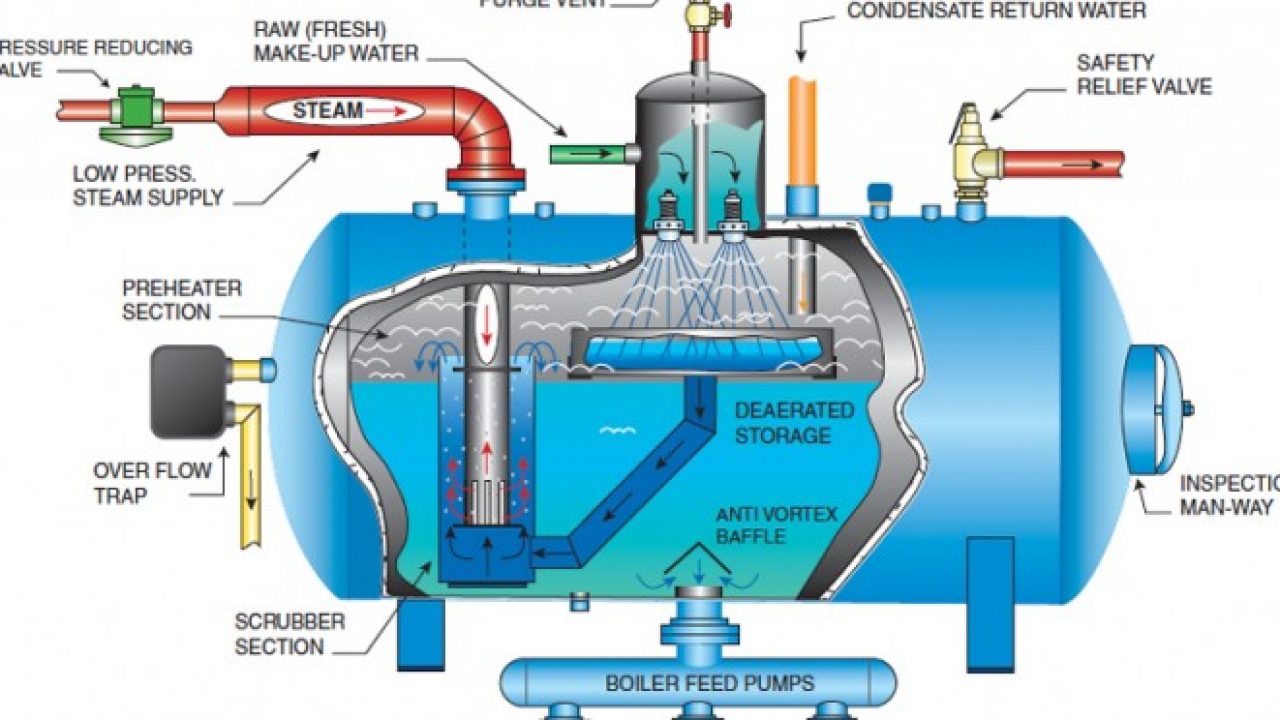 22
23
A. Dry processing methods1. Grinding
It is a simplest and least expensive method for grain processing. 
It is prerequisite for various other processing methods like mixing, pelleting, extruding, etc.
It is accomplished by means of a hammer mill.
The grinding may vary from fine to coarse depending upon mesh size of the sieve/screen.
Very fine grinding makes feeds dusty and less palatable resulting reduced animal performance due to lower feed intake
24
Hammer mill
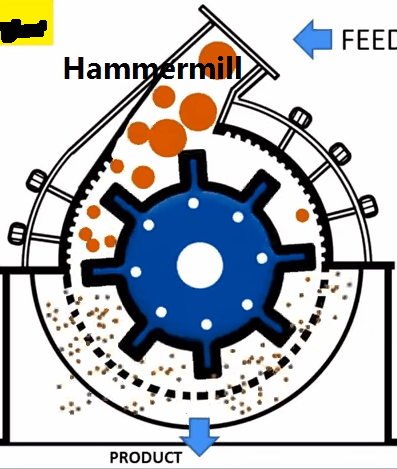 25
Expressing particle size of grounded material
Grounded feed is expressed in terms of modulus of uniformity and modulus of fineness.
Modulus of uniformity is expressed as ratio of coarse: medium: fine particle with suitable ratio will be 1:6:3.
Modulus of fineness varied fro 1 to 7 and decreased with decrease of particle size of grounded material.
26
Advantages
Grinding increased surface area thereby improved digestibility.
Improved performance of animals by increasing nutrient utilization.
Grinding makes mixing uniform and more efficient.
Using grounded material makes pelleting and extruding easy, more effective, and efficient.
Grinding reduced risk of particle segregation. 
Selective feeding and risk of wastage by livestock will be minimized/avoided by the grinding of grains.
27
Grinding improves palatability.
Grinding reduce energy loss occurs during mastication.
28
Disadvantages
Fine grinding reduce digestibility due to increase passage rate in gut.
Grinding reduce ruminal production of propionic acid which results into milk fat depression/low milk fat.
Fine grounded particle goes waste.
Fine grinding reduced feed intake due to dusty ambience.
Grounded material is difficult to handle.
29
2-Dry rolling
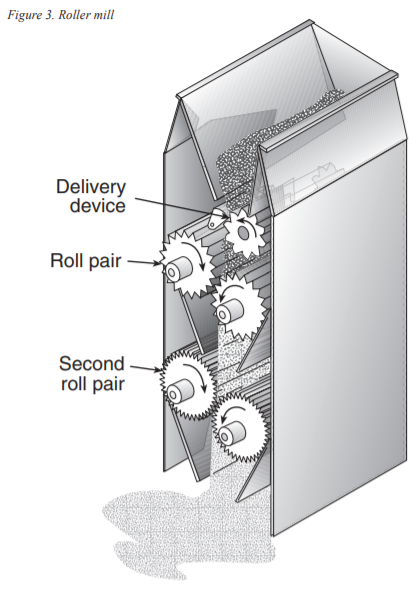 Rolled grains are prepared by passing the grain through a roller mill.
The physical properties of rolled grains are very similar to the of grains coarsely grounded in hammer mills. 
There is less issue of variation in the size of grounded material in rolling (material is uniformly grounded).
30
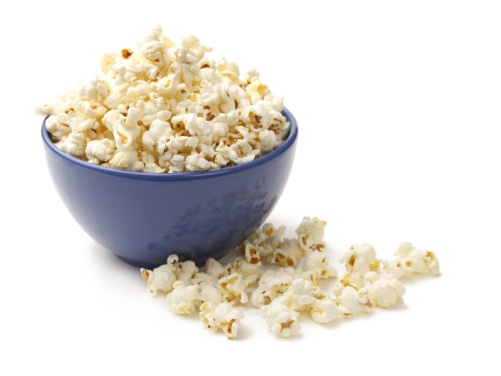 3-Popping or puffing
Popping is produced by the action of dry heat (370-425 degree celsius) for 15-30 sec.
Popping caused sudden expansion of grains which rupture the endosperm and this is responsible for the rupture of starch granules and makes starch more available for the digestion.
Popped grains are less in moisture and are bulky in nature. 
Popping improved palatability, feed intake and digestibility.
Puffed grains are good carrier of molasses.
31
4-Micronizing
Micronizing is similar to popping except that heat generated is in the form of infra-red energy.
Micro waves with 3 x 108 to 3 x 1011 cycles/sec are emitted from infra-red burner.
Generally micronized grains are rolled to produce a uniform dense product.
32
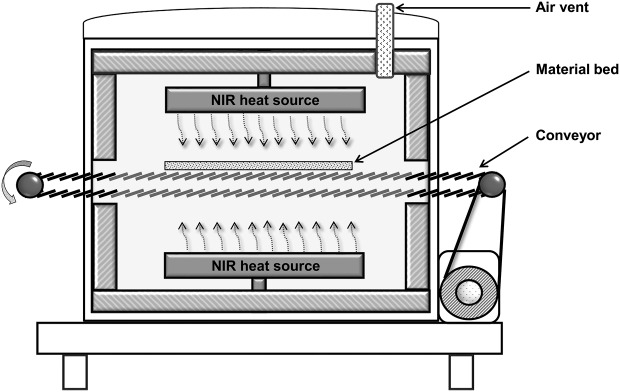 33
5-Roasting
It occurs by passing the grains through flame resulting in heating to about 300 degree Fahrenheit or 148.9 degree Celsius. 
Roasting results into the expansion of grain starch to a certain extent which produce a palatable product. 
Moisture content of the roasted grain is around 3-5%.
34
Drum type grain roaster
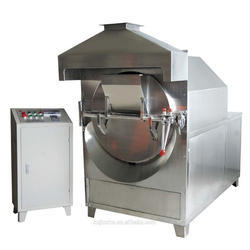 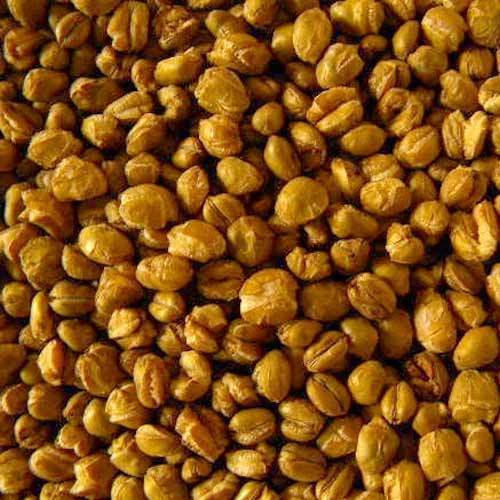 35
6-Extruding
Extrusion is used by the feed industry in the production pet feeds, fish feeds, laboratory animal feeds, etc.
Extrusion results in the gelatinization of starch in variety of cereal grains and also cooking of soybean and pulses for the control antinutritional factor. 
It also used in the cooking of meat, fish, and feather meals for the control of pathogenic agents (salmonella).
Gelatinization of starch results into the improved digestibility, feed conversion efficiency and performance of the animal.
36
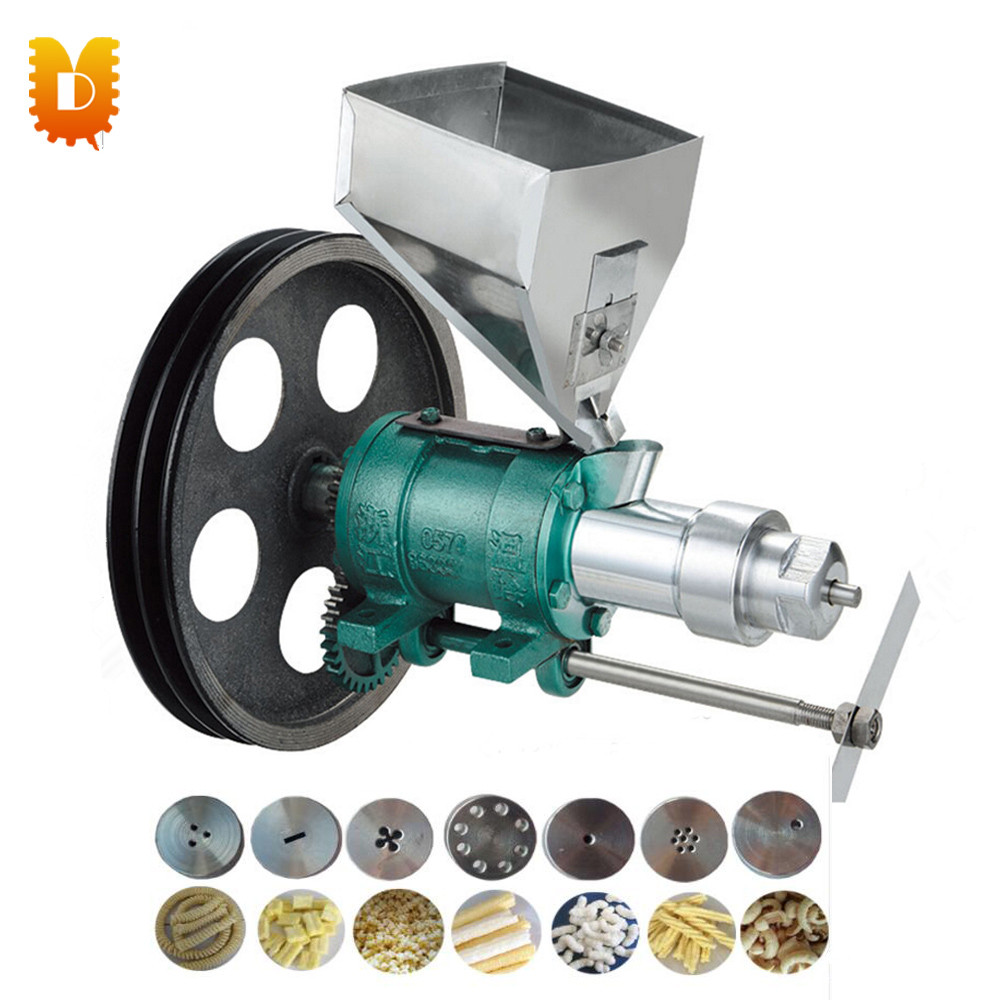 37
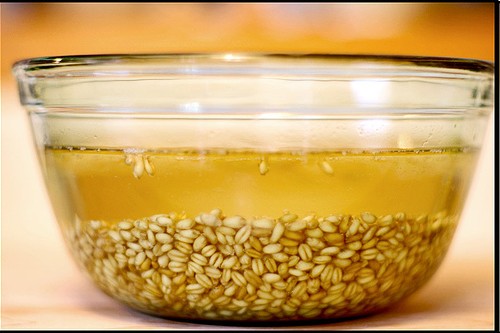 B-Wet processing method1-Soaking
Soaking of grains for 12-24 hours in water improved palatability and intake of soaked grain.
Soaked concentrate mixture feeding is popular in swine feeding.
Soaking of MOC, till cake and other feedstuffs remove certain antinutritional factors.
38
2-Steam rolling
The grain is subjected to steam for different time period depending upon the pressure used prior to rolling.
In case of steam pre conditioning at atm pressure, grains are subjected steam for 8-20 minutes with 210-215 degree Fahrenheit or 100 degree Celsius and 16-20% moisture.
In case of pressure (20-60 psi), preconditioning of grain is done by subjecting for 50 sec-2 min (temperature 250-300 degree Fahrenheit or 121-148.9 degree Celsius and 18-25% moisture, respectively. 
Steam rolled grains are less fine and less dusty than grounded and dry rolled grains.
39
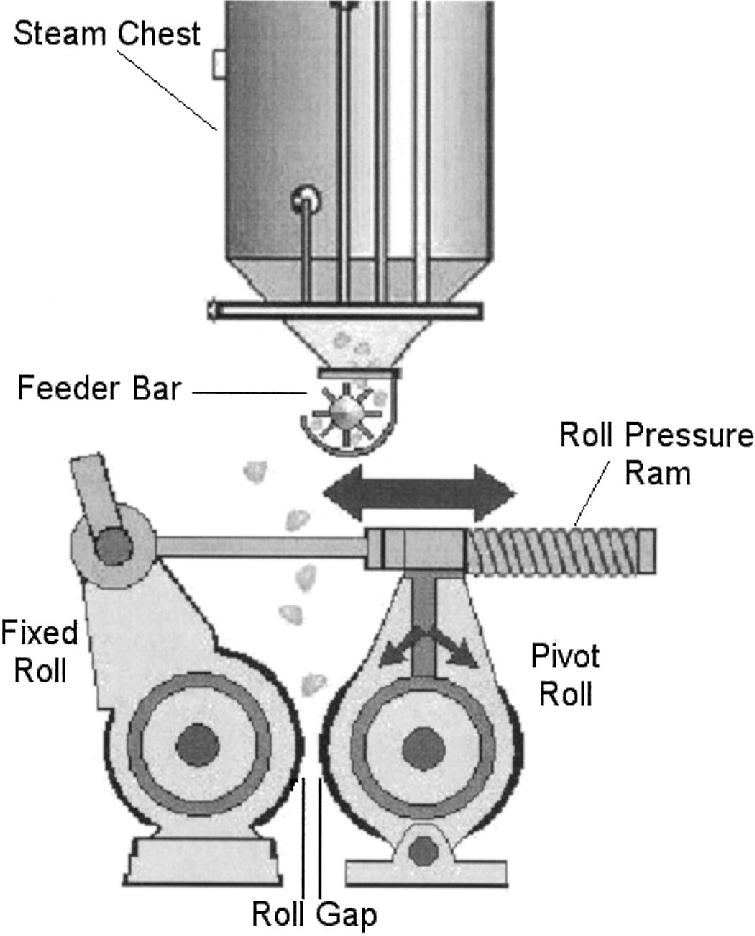 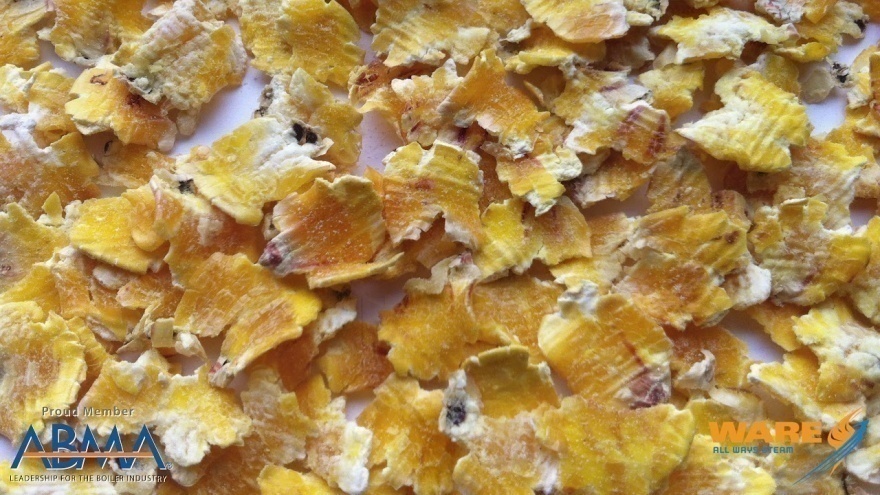 40
3-Steam processing and flaking
Somehow similar to the steam rolling. After steam treatment, grains are passed through the roller mill. 
The tolerance set between the rollers depends upon the flatness of the flake desired. 
Drying is required while storing the steam processed and flaked grains.
41
4-Pressure cooking
Pressure cooking is similar to the steam rolling or steam processing and flaking.
Grains are pressure cooked at 50 psi for 1.5 min in air tight pressure chambers at temperature 300 degree Fahrenheit.
The temperature is reduced to below 200 degree Fahrenheit and the moisture to 20% by passing them through cooling and drying tower prior to flaking.
Pressure cooked grains are difficult to flake to the same degree of flatness due to spongy nature of the pressure cooked grain.
Pressure cooked flakes are less brittle and therefore not break.
42
5-Exploding
It is done by subjecting grains to high pressure steam (250 psi) for very short time (20 sec) followed by sudden decrease to atm pressure.
This results into rapid expansion of grain kernels and produced a low density product (similar to popping).
43
6-Reconstitution
Reconstituted grains are matured grain (10% moisture) to which water is added to raise the moisture level to 25-30% and wet grains are stored in an oxygen-limited silo of 14-21 days prior to feeding.
Reconstitution of grain increases the solubility of the grain protein.
44
7-Pelleting
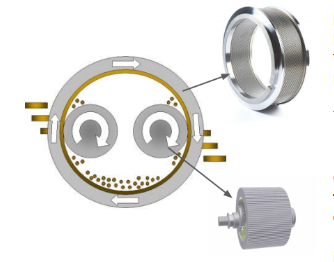 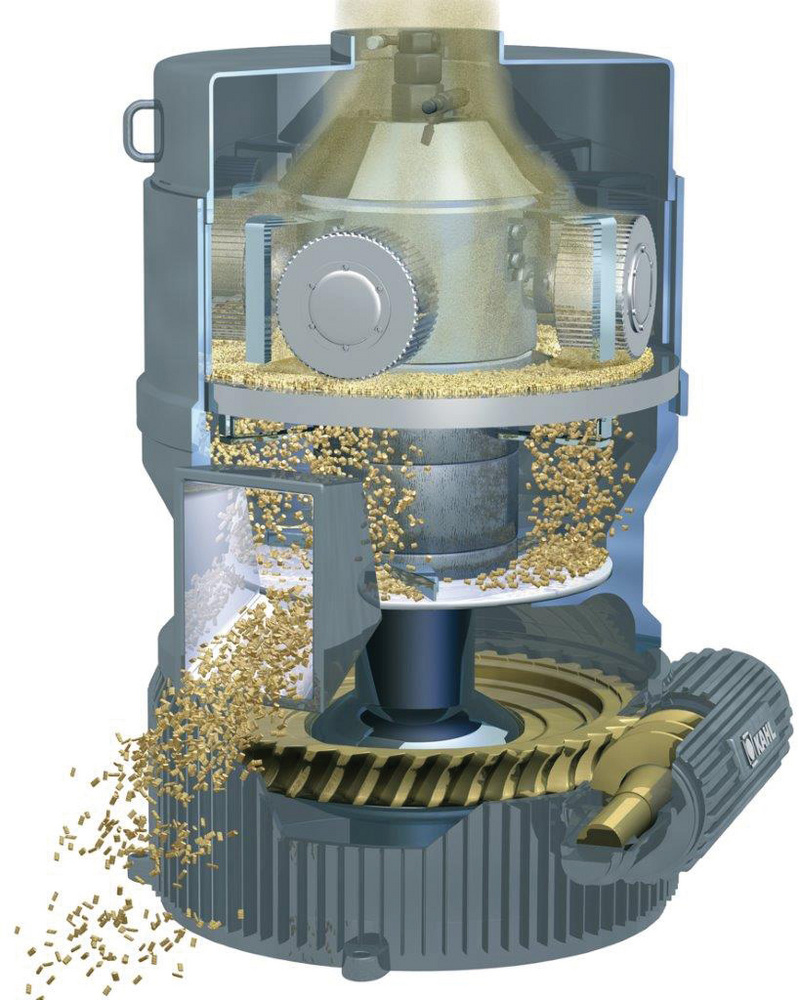 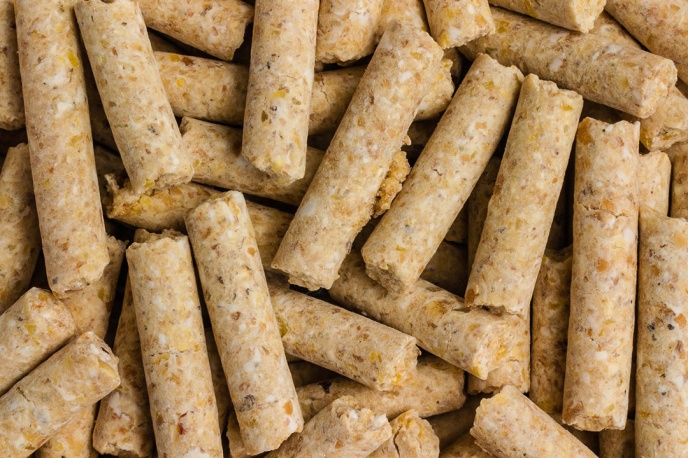 45
Pelleted feeds are agglomerated feeds formed by extruding feed/grain by forcing and compacting and forcing through die openings by any mechanical process.
The purpose of pelleting is to change dusty and unpalatable feed material into more palatable, easy to handle large particles by application of optimum amounts of heat, moisture and pressure. 
The normal size of the pellets is 3.9-19 mm with most optimum particle size of pellets are 6.25-9.4 mm.
46
Advantages of pelleting
Increase the palatability and therefore increase feed intake.
Increase the density of feed and thereby reduce the storage space required.
The segregation of ingredients in a mixing, handling or feeding process is prevented. 
Waste during the eating process is minimized.
Requires less labour (easy to handle) in pelleted feed handling as pelleted material is free flowin.
Heat labile inhibitors are destroyed , gelatinization of starch occurs.
Feeding pelleted feed improved performance of the animals. 
Bulk density is increased, which enhances storage capabilities of most bulk facilities. Shipping facilities are also increased, thereby reducing transportation costs.
Feed in pellets forms reduces natural losses because it reduces the formation of dust.
47
Disadvantages of pelleting
Increase the cost of the feed due to the pelleting process.
Decrease eating time, creating more boredom.
Decrease the amount of fiber a animal receives.
Poor-quality feed ingredients can be hidden in a pellet.
Excessive heat during the pelleting process may decrease the availability of amino acids such as lysine and may destroy some Vitamins.
Greedy eaters may be more prone to choke, colic, or other digestive disorders.
48
Roughage processing methods

divided	into	two	groups:	based	on	the	addition	or  deduction of water content of roughages.
Dry processing method
Wet processing method
A-Dry processing methods
In these methods water content is reduced to a desired level.
Baling
The forage is cut and dried in the field condition.
Dried forage is then baled or bundled with Baler
By this method we make storage and handling of forage easy and  convenient.
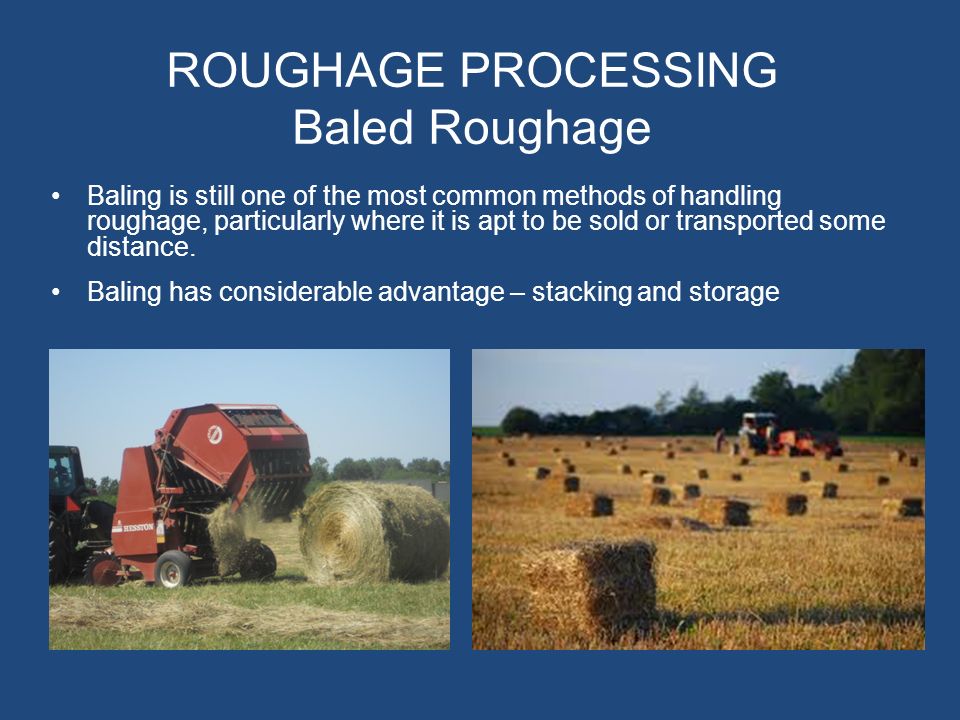 Chopping (Chaffing)
The	forages	are	chopped	into	small	pieces	as	fine	or	coarse  particles.
	Chopping	avoids	the	selective	feeding	thus	wastage	of	plant  material is reduced.
The machine used for the intended purpose is called chaff cutter.
Chopping facilitates easy handling due to increased bulk density.
	Also improves digestion due to exposure of relatively large surface  roughages for microbial digesting.
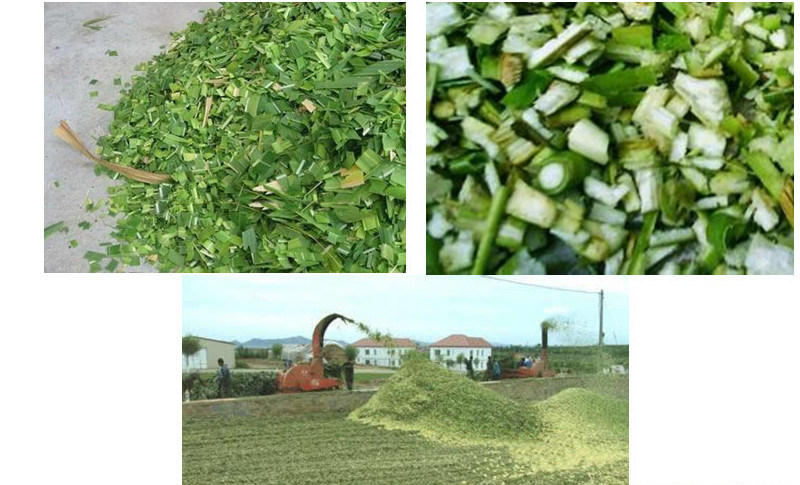 Grinding
It is a process of particle size reduction.
	Course grinding: roughages	improves the feed consumption and growth rate
	Fine	grinding: reduce the digestibility of CF: due to  faster rate of feed particles in GIT (reduce milk fat content).
High cost: grinding of roughages is not economical.
Roughage-Pelleting
The ground roughages are pelleted and fed to animals.
Improves the consumption of poor quality roughages.
The size of pellets is 12/64” to 48/64” and has a density  of 40 lb/ cft.
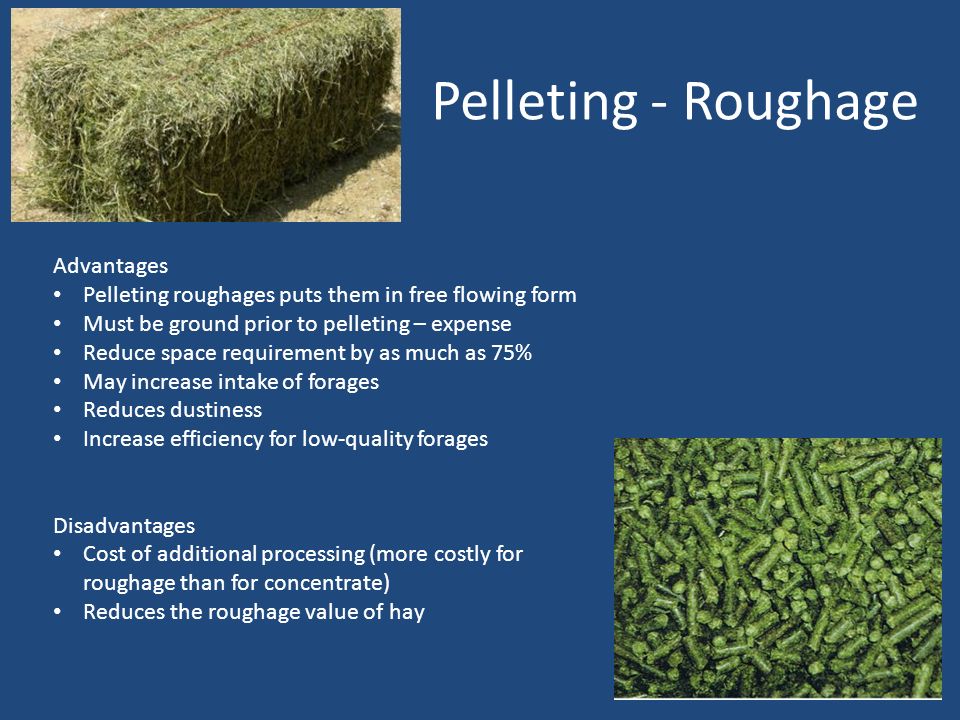 Dehydration
It is a process of reduction of moisture content in a  dehydrator using a temp. 600-15000F for a short time  period of 3-5 minutes.
dehydrated forage: retains: lot of DM and CP
No loss of leaves, but carotene content is reduced.
Cubing
It increases the density of roughages upto 30lb/cft.
good quality hay is sprayed with water to increase the  moisture content upto 14%.
broken	down	rather	than	to	ground	the	roughage, so  that there is minimum of fine particles in the cube.
Cubing: Alfa- alfa hay is done: Developing country.
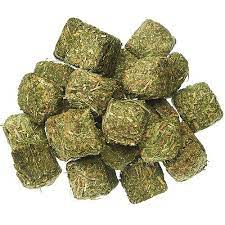 B:	Wet processing methods:
1. Soaking is a process of mixing or spraying water on  roughages so that stems become soft and mixing of
concentrates  improves	the  roughages.
with
feed
roughage  intake
is	uniform	which  and		digestibility	of
2. Green chopping: When green roughages are chaffed, there is no  need of soaking and fed as such or mixed with dry  roughage or concentrate mixture.